1
2
To spell words using sound-spelling patterns and phonemic awareness
To spell words ending with the digraphs ff, ll, ss, and zz
This week’s words: off, puff, fluff, well, tell, bell, doll, grass, kiss, fizz
Starter
Where do the sound buttons go in these words?
2.1
pen
met
fun
hop
bad
its
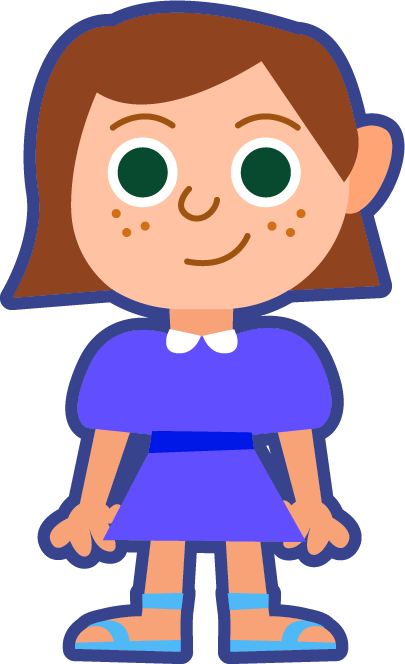 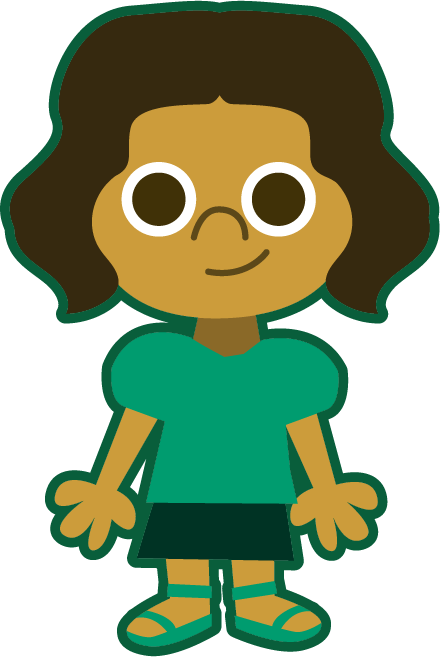 How many sounds are in this word?
You need a dot for each sound you can hear.
This Week’s Words
Do you know what they all mean?
How many syllables are in each word?
2.2
off
puff
fluff
well
grass
bell
doll
kiss
tell
Syllables are the sound chunks heard in words. Each sound chunk contains a vowel sound.
fizz
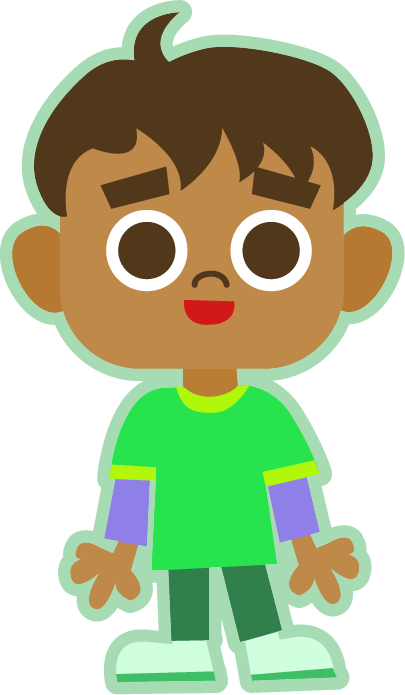 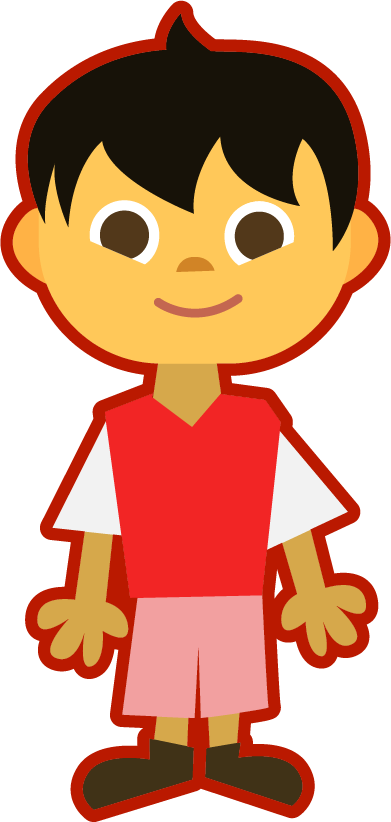 Look at the end of each word. 
All our words have double letters at the end.
Hum each word, each hum will stand for a syllable. How many hums (syllables) are in each word?
Word Sort
Can you sort the words by their final sound?
2.3
off
fluff
grass
doll
fizz
puff
well
kiss
bell
tell
/f/
/l/
/s/
/z/
[Speaker Notes: Click on the words.]
Sound It, Squash It, Say It, Scribe It
Can you sound out the word puff and write it?
Can you add the sound buttons underneath?
2.4
puff
puff
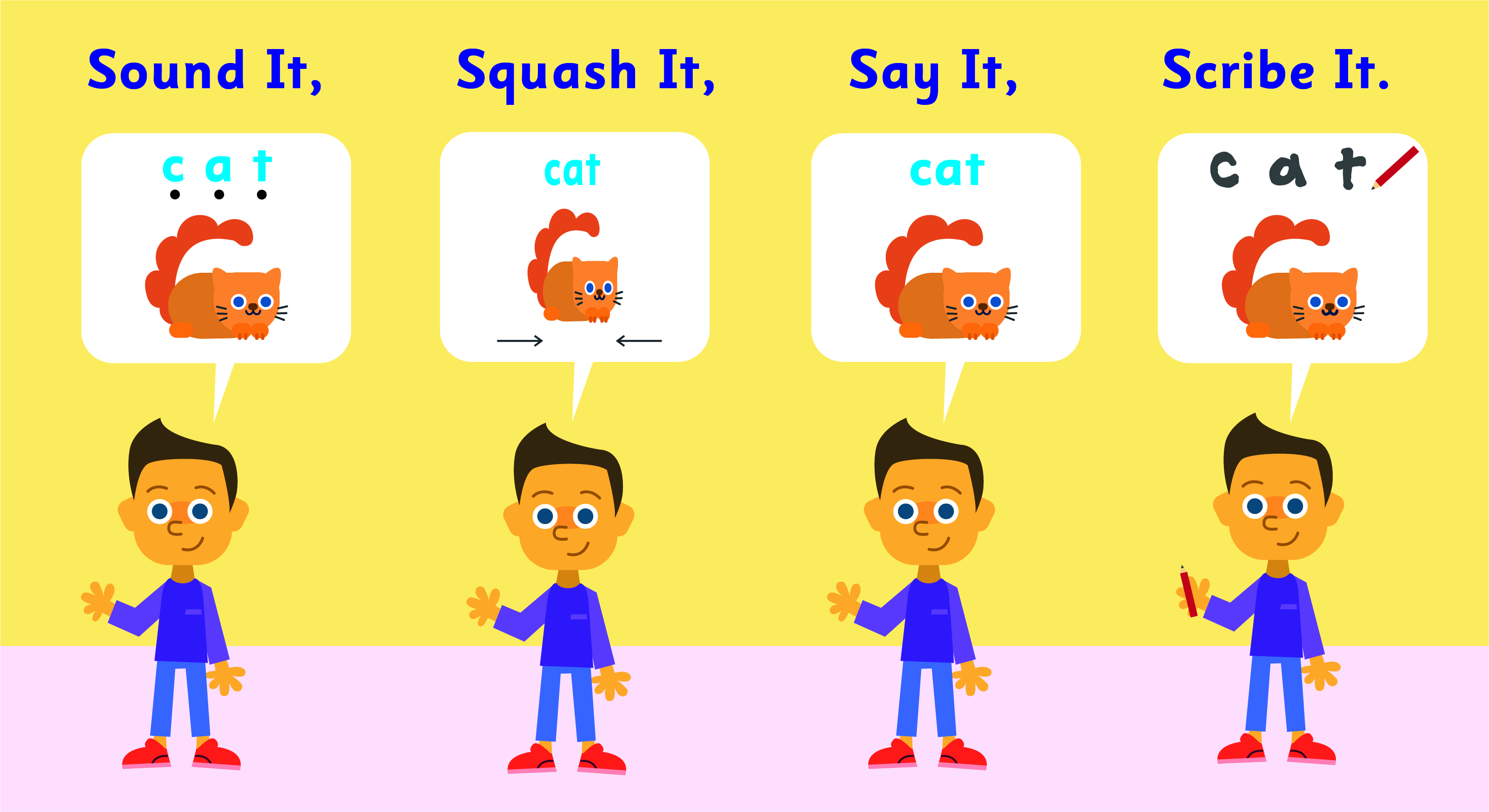 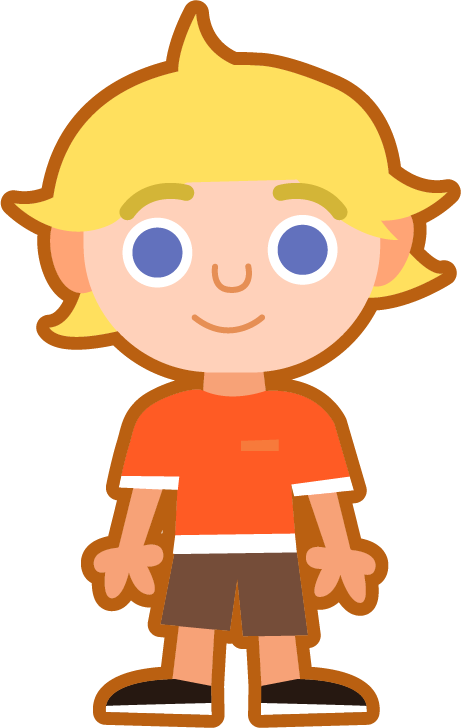 Use sound buttons for each phoneme. Draw a dot for each single letter sound and a line when two or more letters spell one sound.
Sound It, Squash It, Say It, Scribe It
Can you sound out and write the words below?
Can you add the sound buttons underneath?
2.5
bell
grass
fizz
off
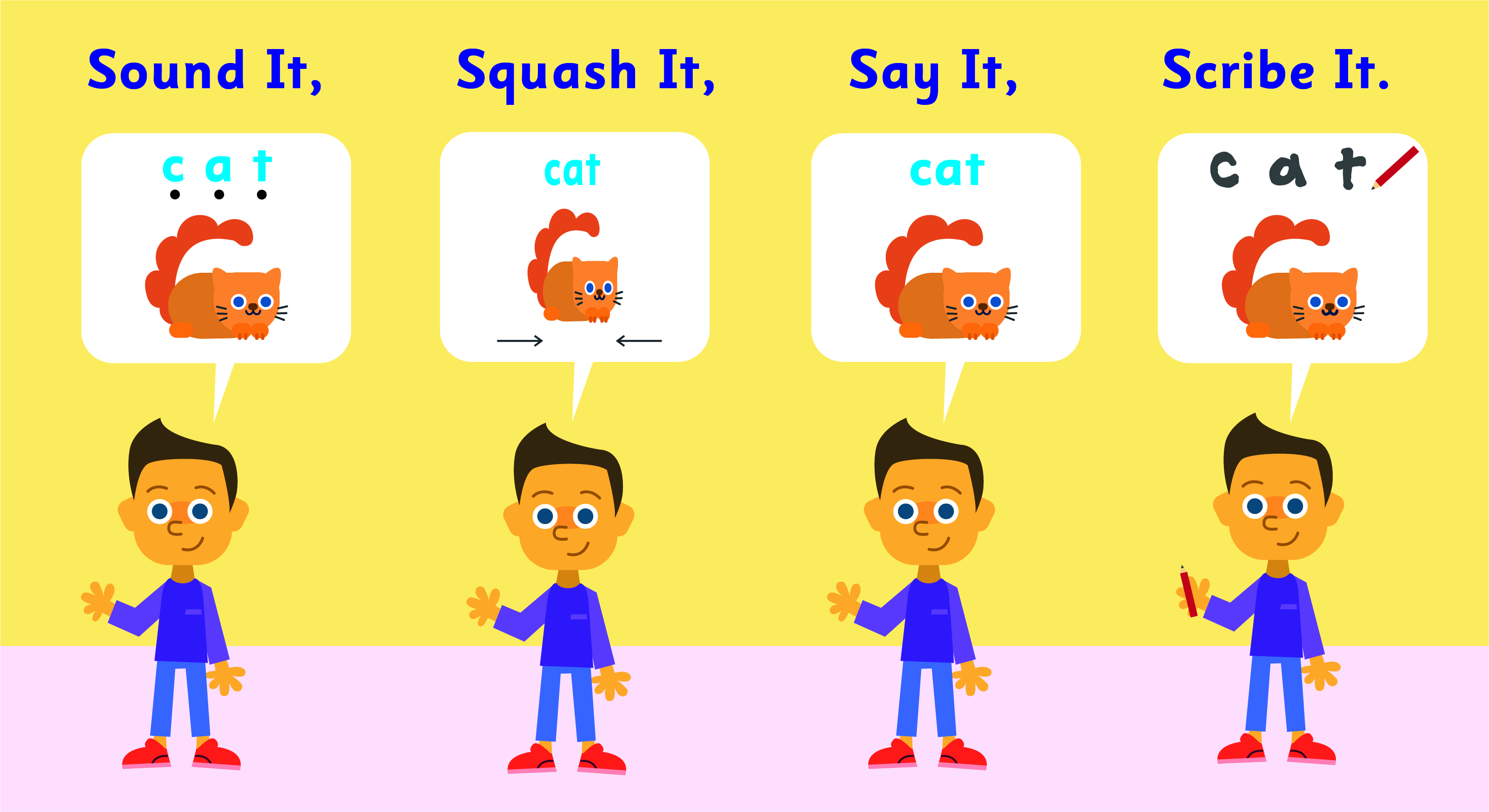 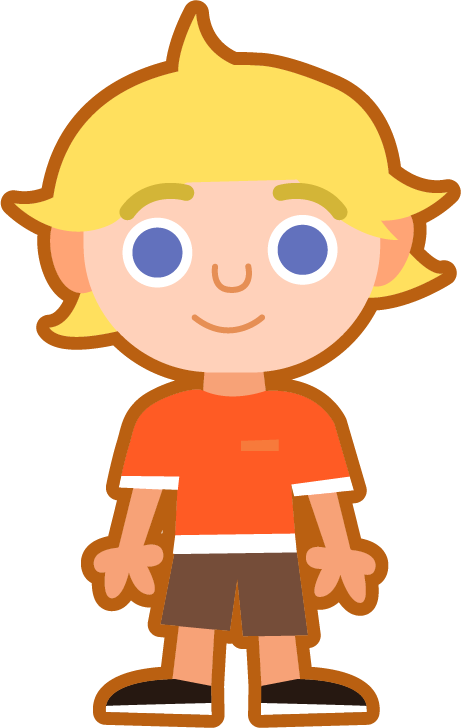 Use sound buttons for each phoneme. Draw a dot for each single letter sound and a line when two or more letters spell one sound.
To spell words using sound-spelling patterns and phonemic awareness
To spell words ending with the digraphs ff, ll, ss, and zz
2.6
Read the word. Write each word out, adding the sound buttons for each phoneme. Finally, rewrite the whole word.
Words ending in ff, ll, ss, and zz
Answers
2.7
To spell words using sound-spelling patterns and phonemic awareness
To spell words ending with the digraphs ff, ll, ss, and zz
2.8
Write the word that matches the picture.
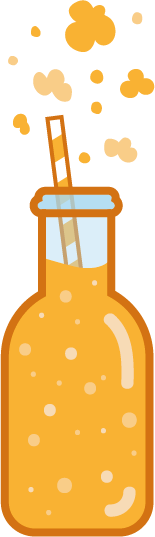 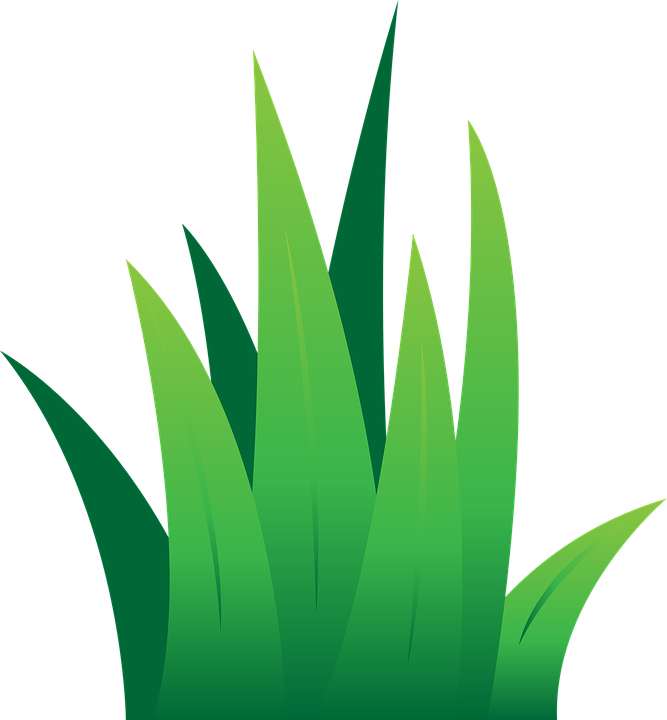 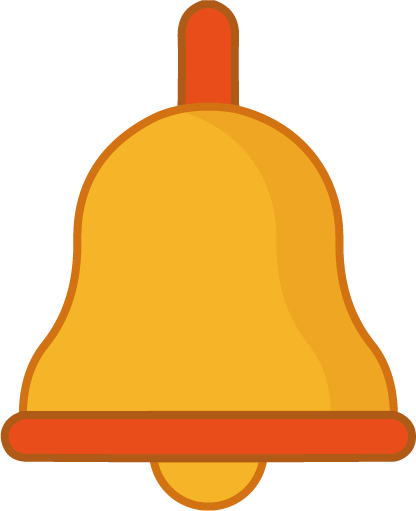 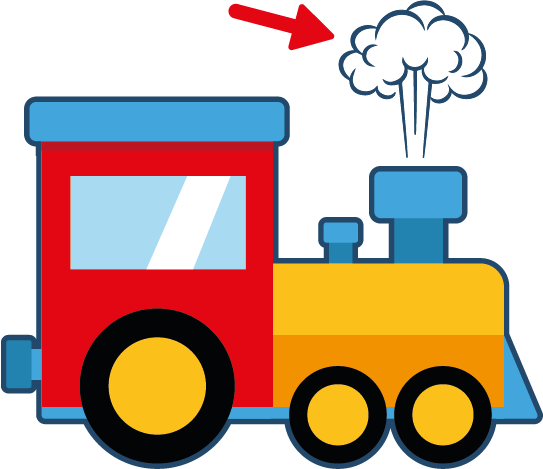 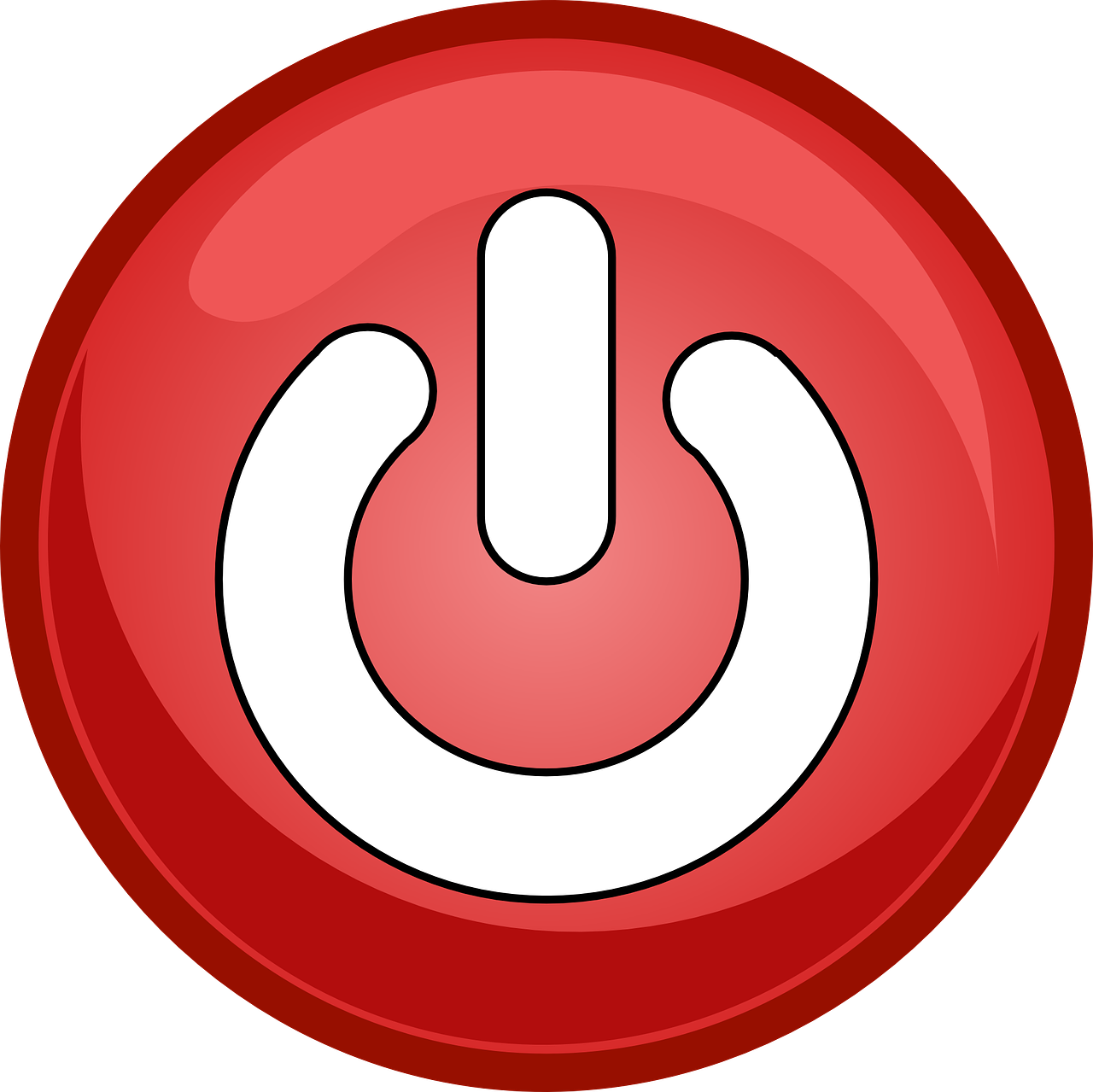 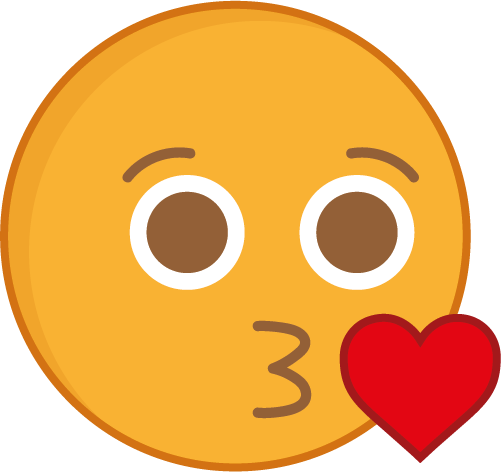 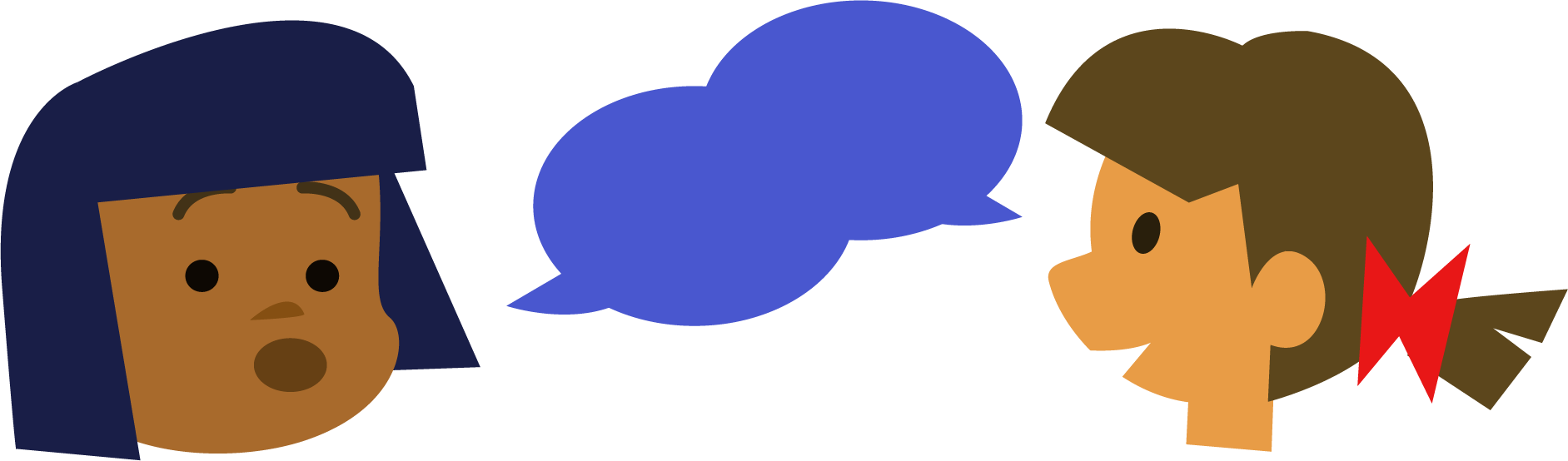 To spell words using sound-spelling patterns and phonemic awareness
To spell words ending with the digraphs ff, ll, ss, and zz
2.9
Write the word that matches the picture.
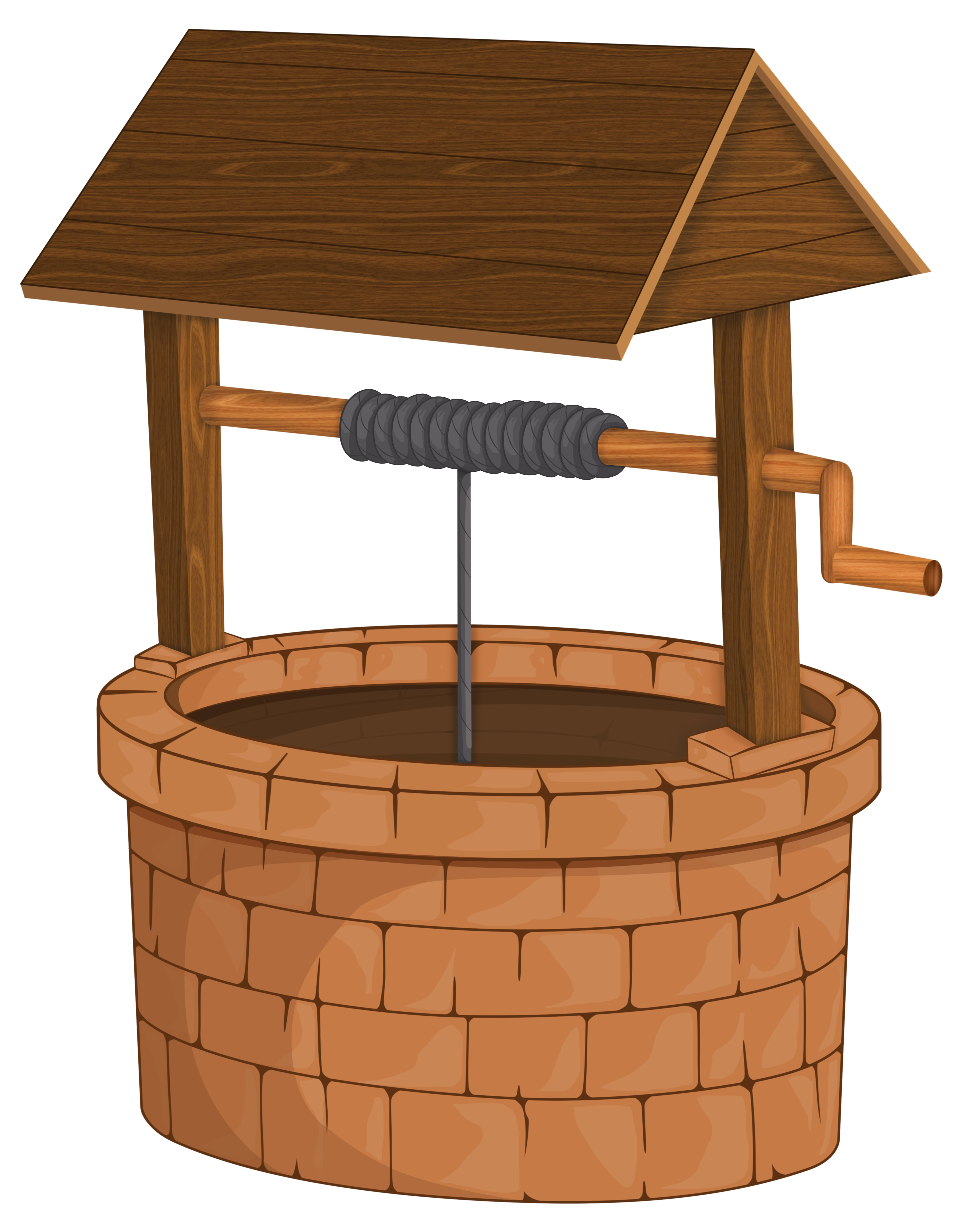 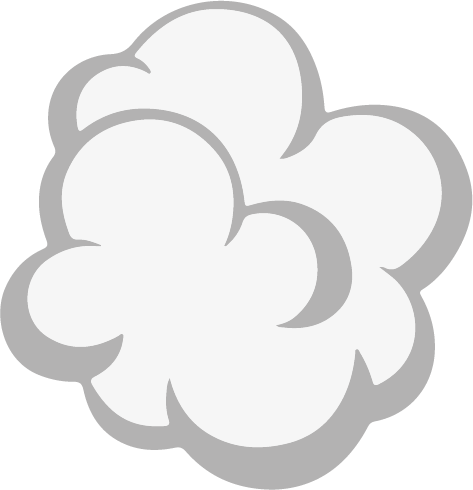 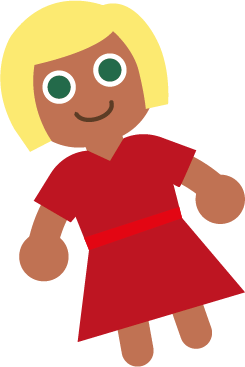 Choose one of this week's words to write in a sentence.
Words ending in ff, ll, ss, and zz
Answers
2.10
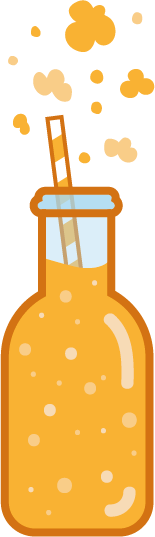 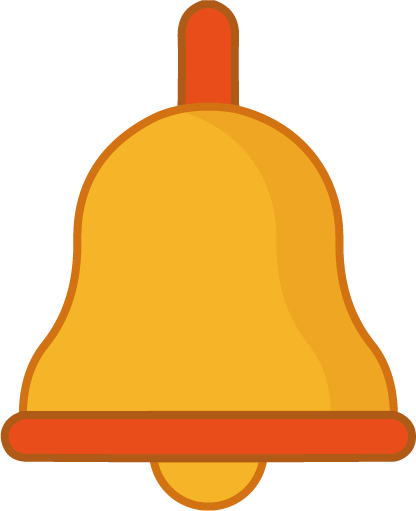 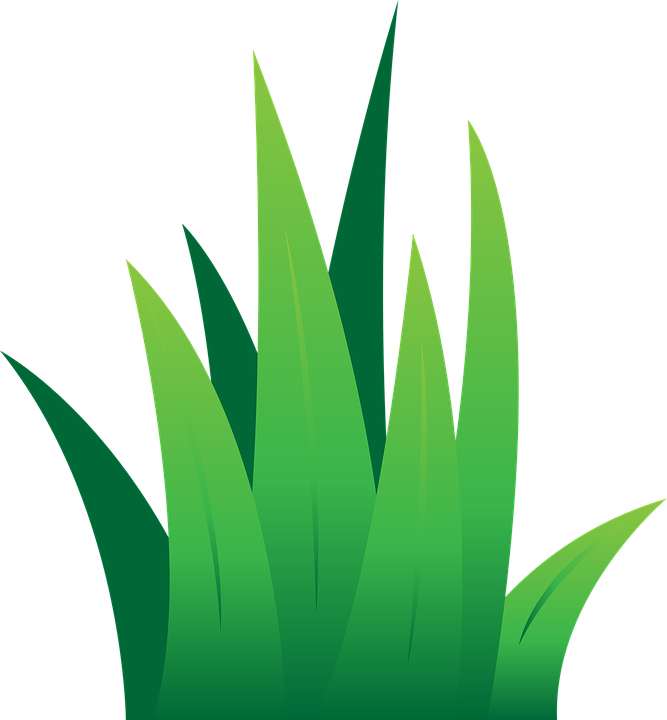 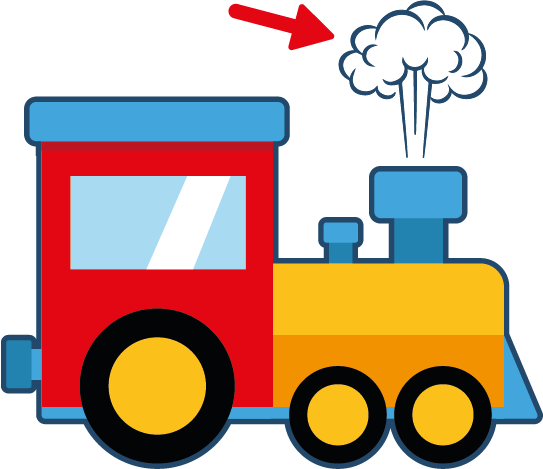 bell
grass
puff
fizz
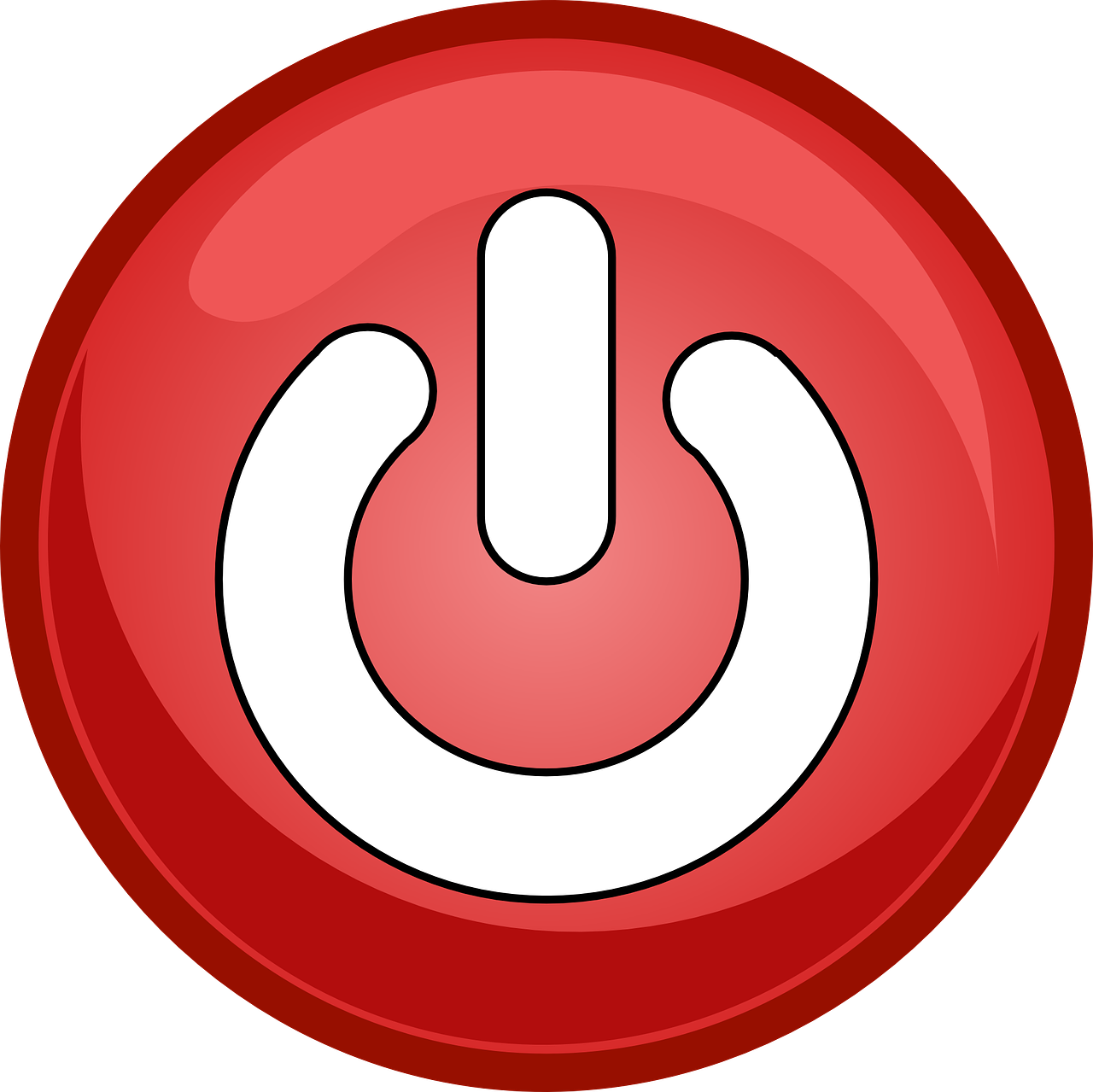 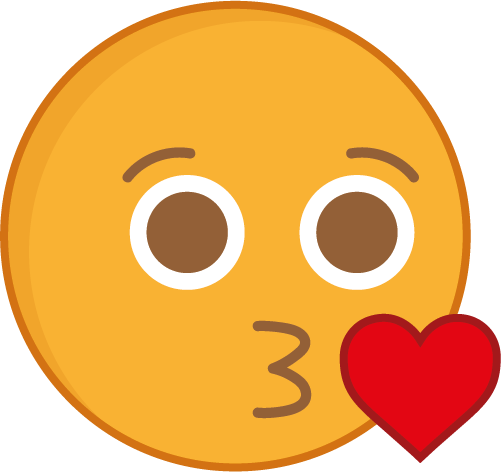 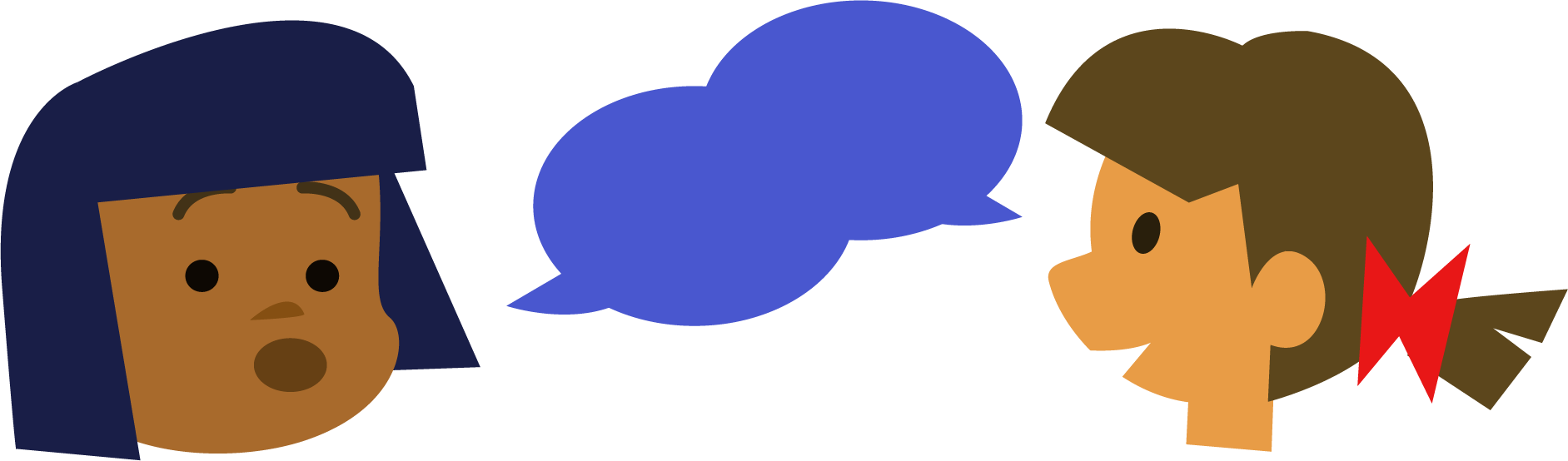 kiss
off
tell
Words ending in ff, ll, ss, and zz
Answers
2.11
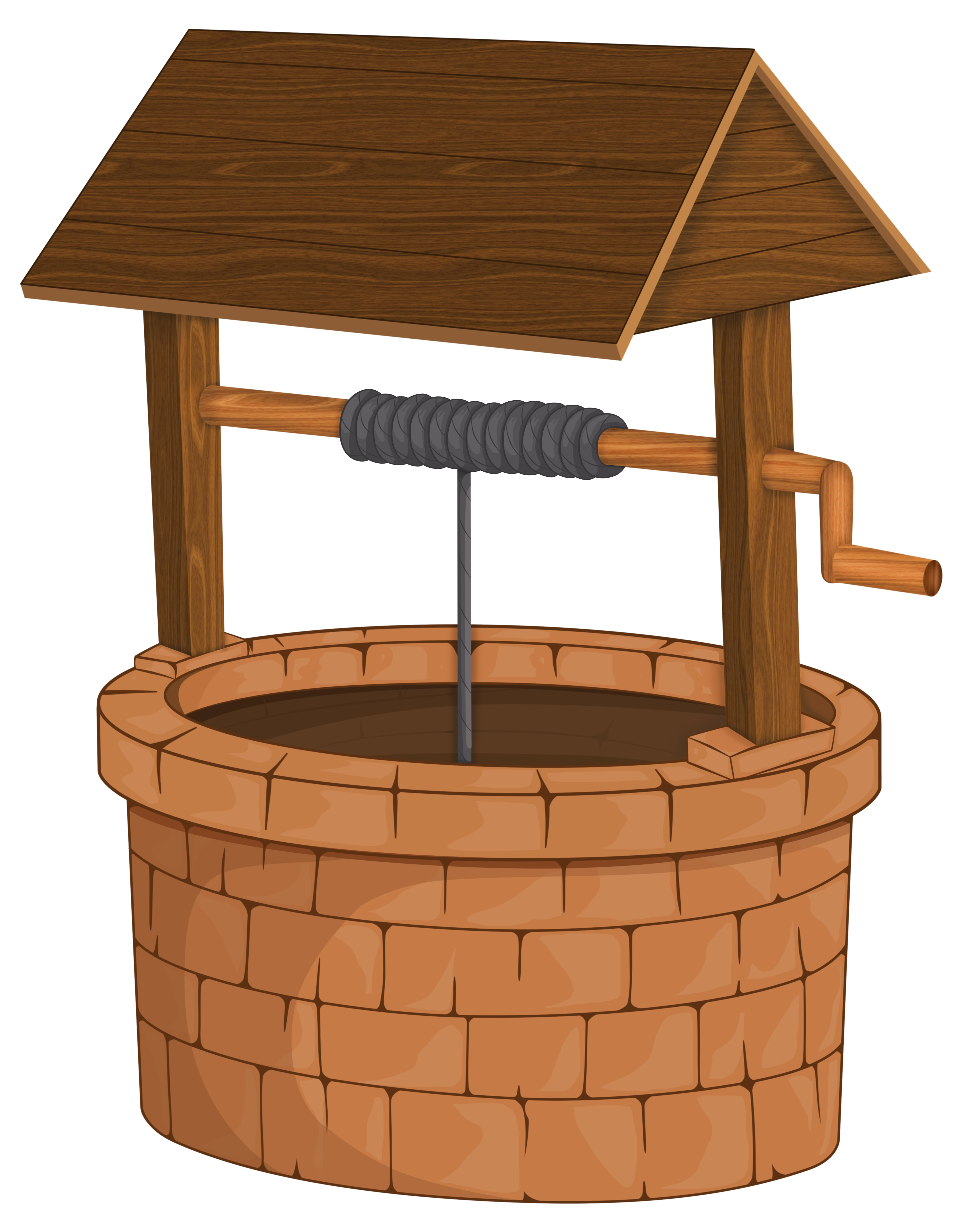 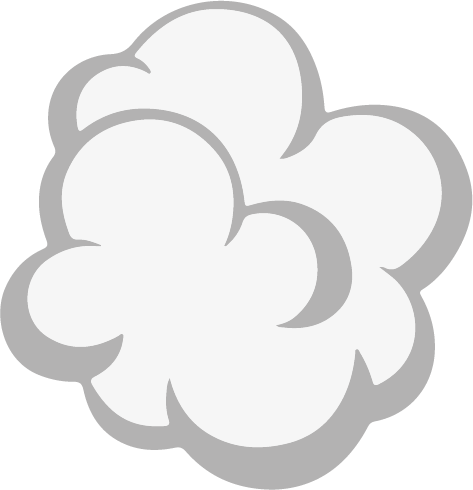 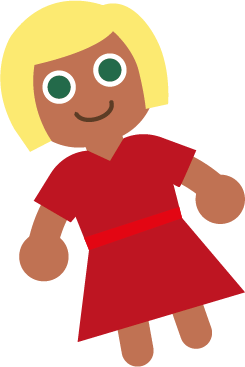 fluff
doll
well
Choose one of this week’s words to write in a sentence.
I have a doll in my room.
To spell words using sound-spelling patterns and phonemic awareness
To spell words ending with the digraphs ff, ll, ss, and zz
2.12
Choose the correct words to complete the two sentences. Try to write three sentences of your own.
Words ending in ff, ll, ss, and zz
Possible Answers
2.13
fluff
fluff
bell
bell
off
off
tell
tell
grass
grass
Cloze Sentences
Can you write the missing word to finish the sentence?
2.14
fluff
The cat’s fur has lots of ______.
Did you spell 
it like this? Did you remember ff at the end?
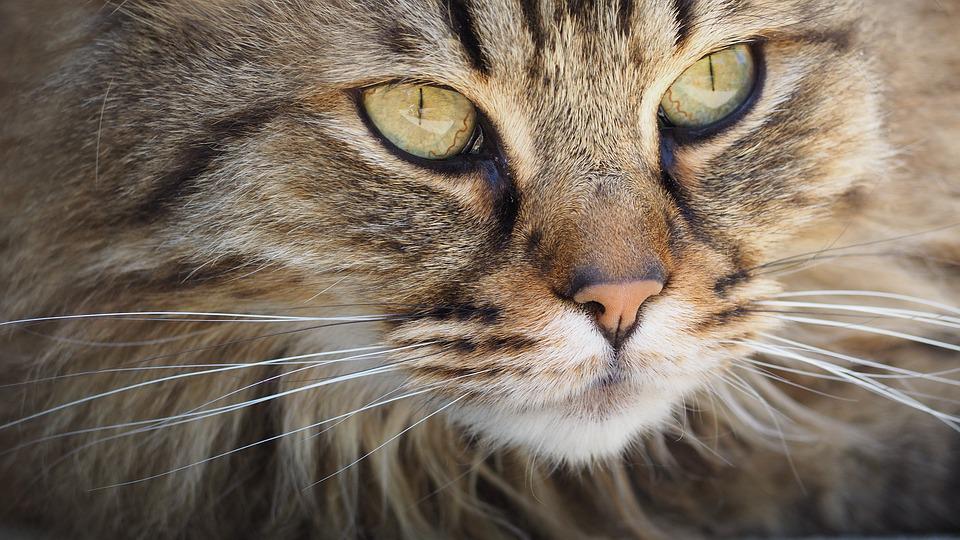 fluff
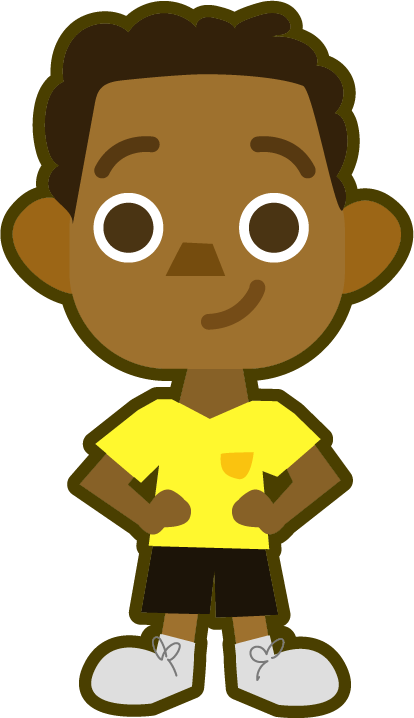 Cloze Sentences
Can you write the missing word to finish the sentence?
2.15
doll
The ______ has a red dress.
Did you spell 
it like this? Did you remember ll at the end?
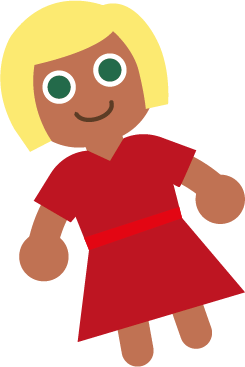 doll
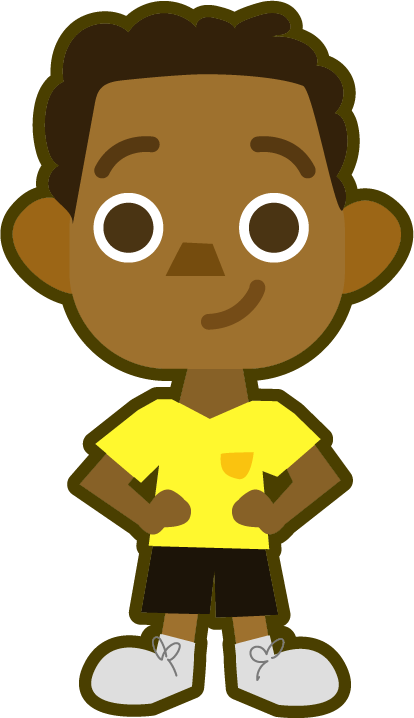 Cloze Sentences
Can you write the missing word to finish the sentence?
2.16
bell
The teacher rang the ______.
Did you spell 
it like this? Did you remember ll at the end?
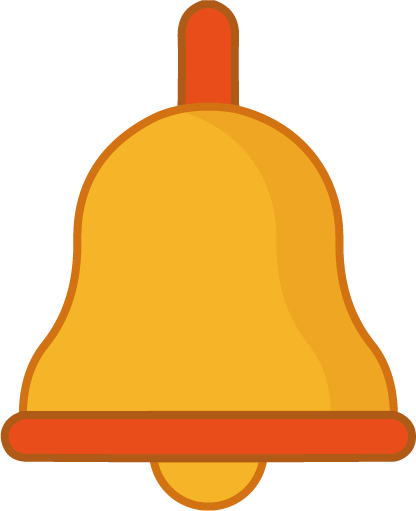 bell
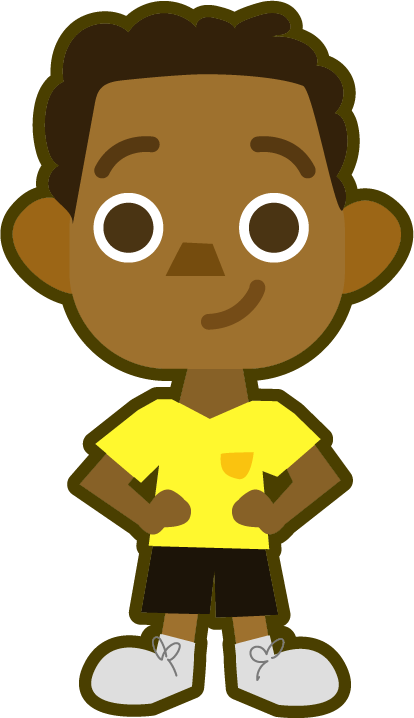 Cloze Sentences
Can you write the missing word to finish the sentence?
2.17
grass
The ______ at the park is green.
Did you spell 
it like this? Did you remember ss at the end?
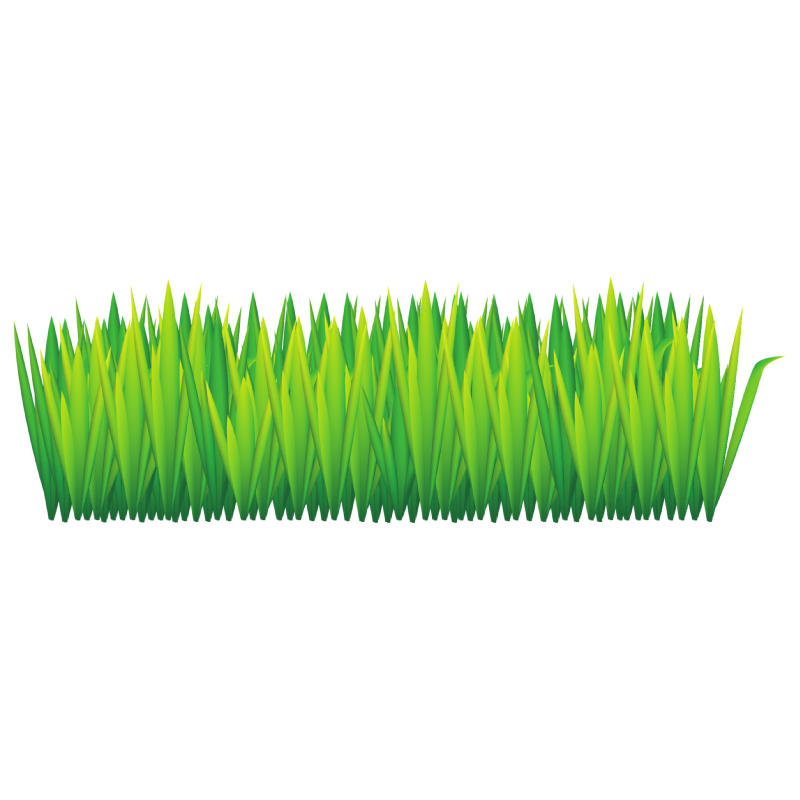 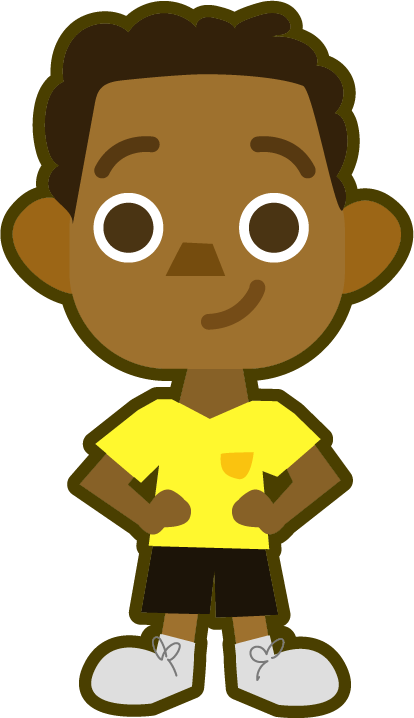 grass
Cloze Sentences
Can you write the missing word to finish the sentence?
2.18
kiss
The mermaid blew a ______.
Did you spell 
it like this? Did you remember ss at the end?
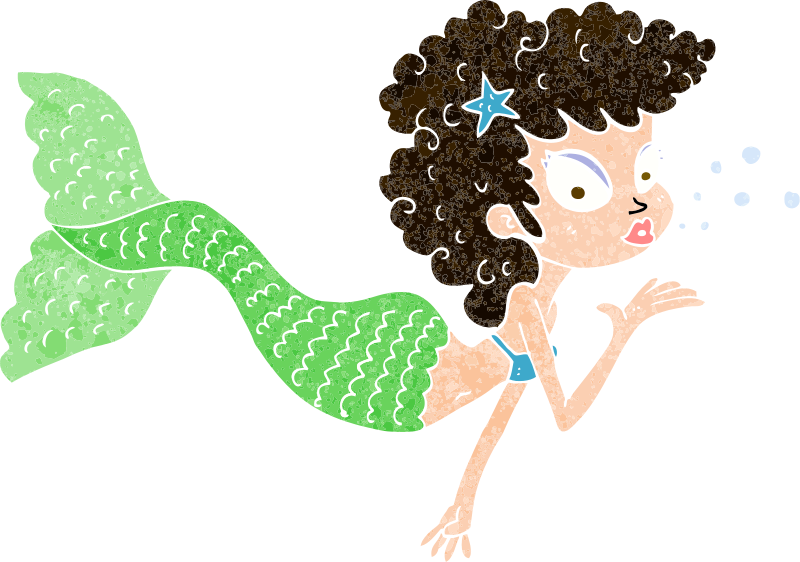 kiss
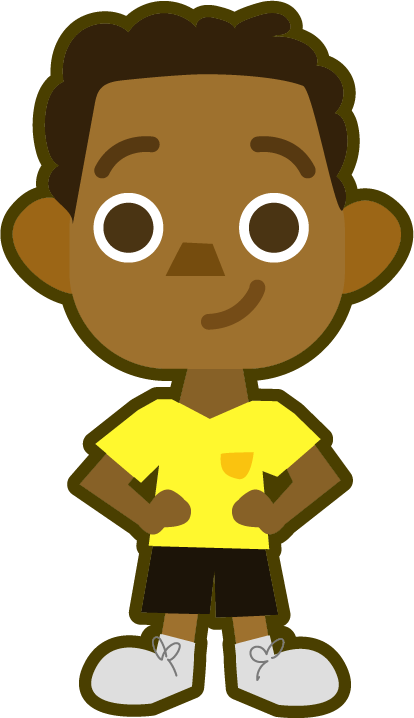 Cloze Sentences
Can you write the missing word to finish the sentence?
2.19
off
Please turn ______ the computer.
Did you spell 
it like this? Did you remember ff at the end?
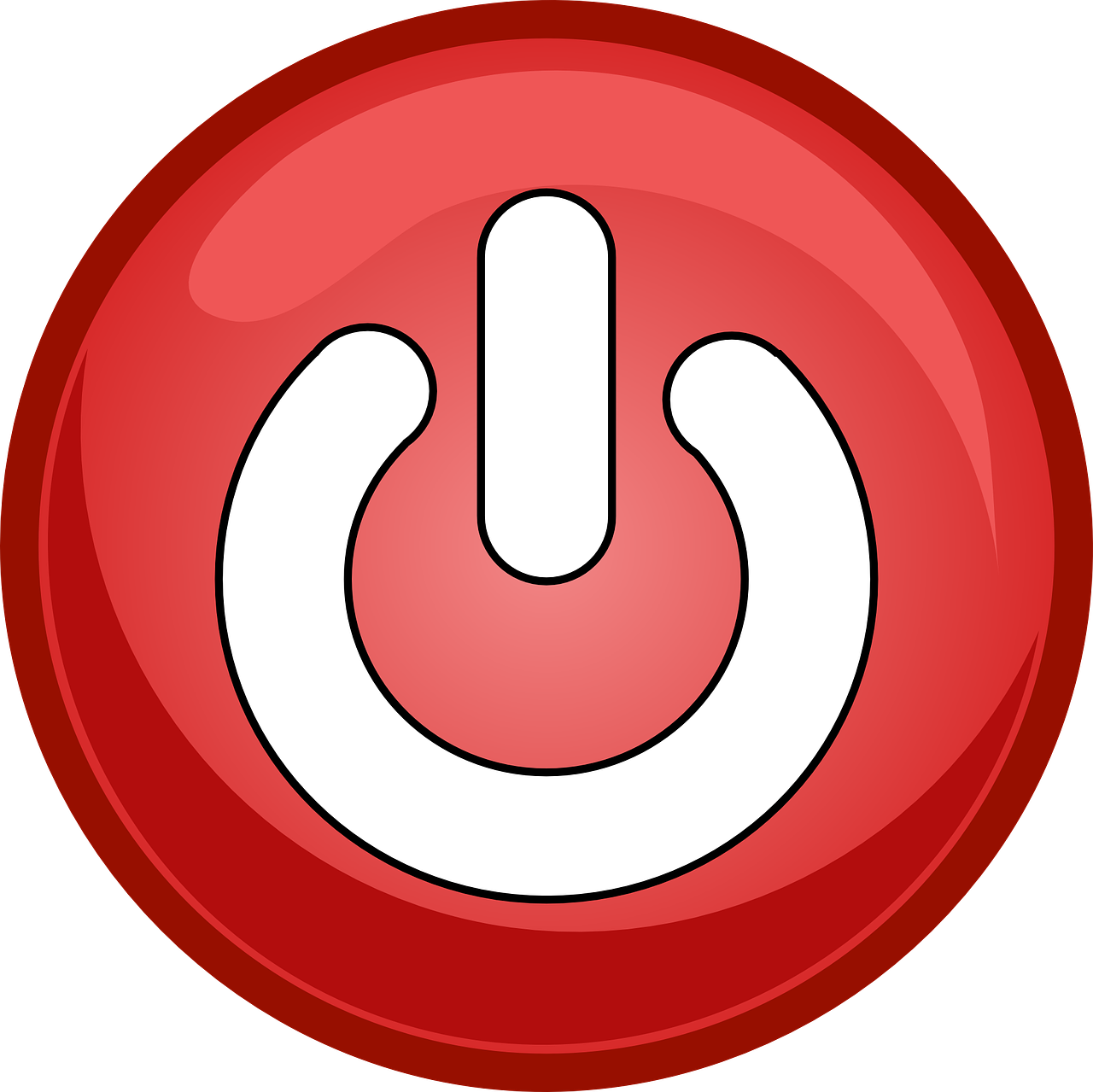 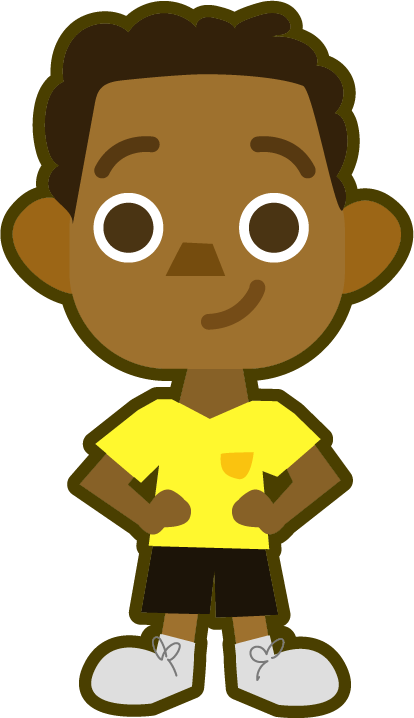 off
Cloze Sentences
Can you write the missing word to finish the sentence?
2.20
fizz
The can was full of ______.
Did you spell 
it like this? Did you remember zzat the end?
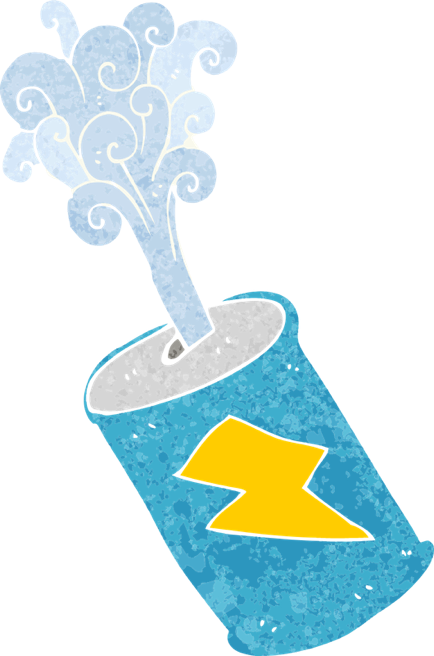 fizz
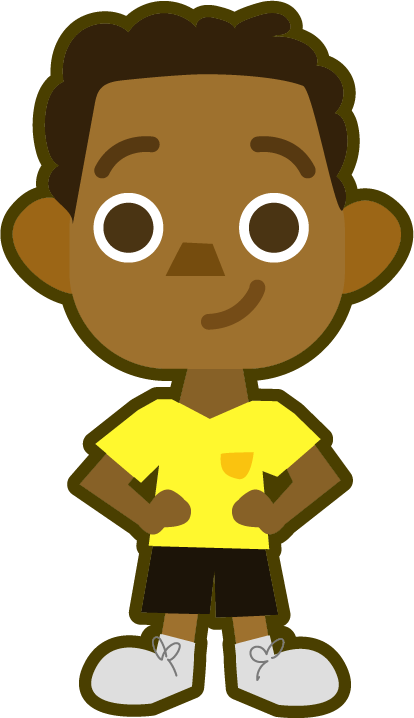 Cloze Sentences
Can you write the missing word to finish the sentence?
2.21
well
Jack grabbed a bucket of water from the ______.
Did you spell 
it like this? Did you remember ll at the end?
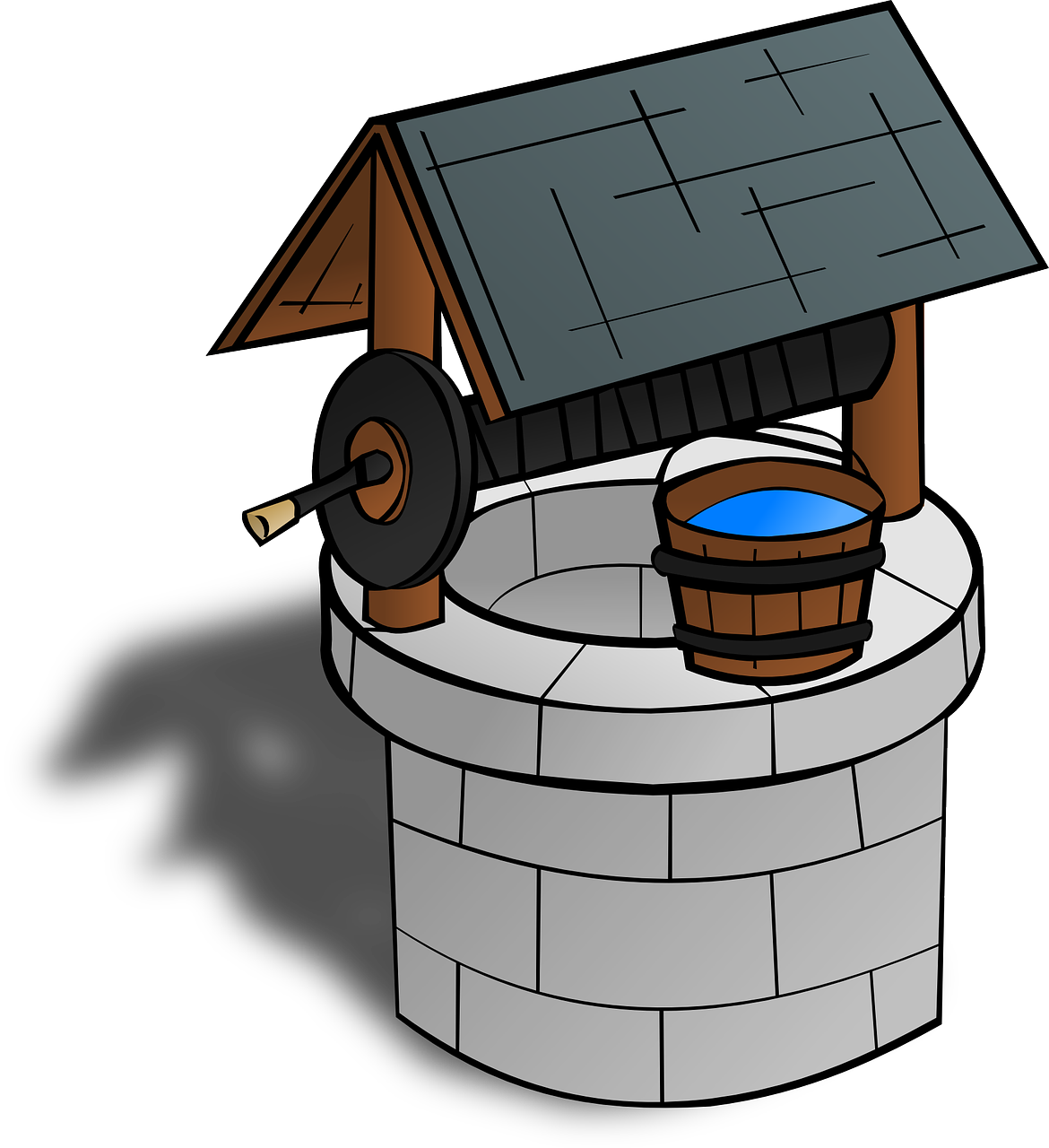 well
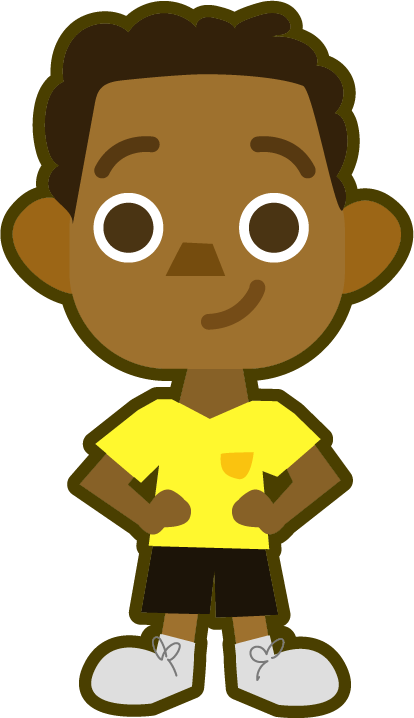 Cloze Sentences
Can you write the missing word to finish the sentence?
2.22
tell
The girls _____ each other their answer.
Did you spell 
it like this? Did you remember ll at the end?
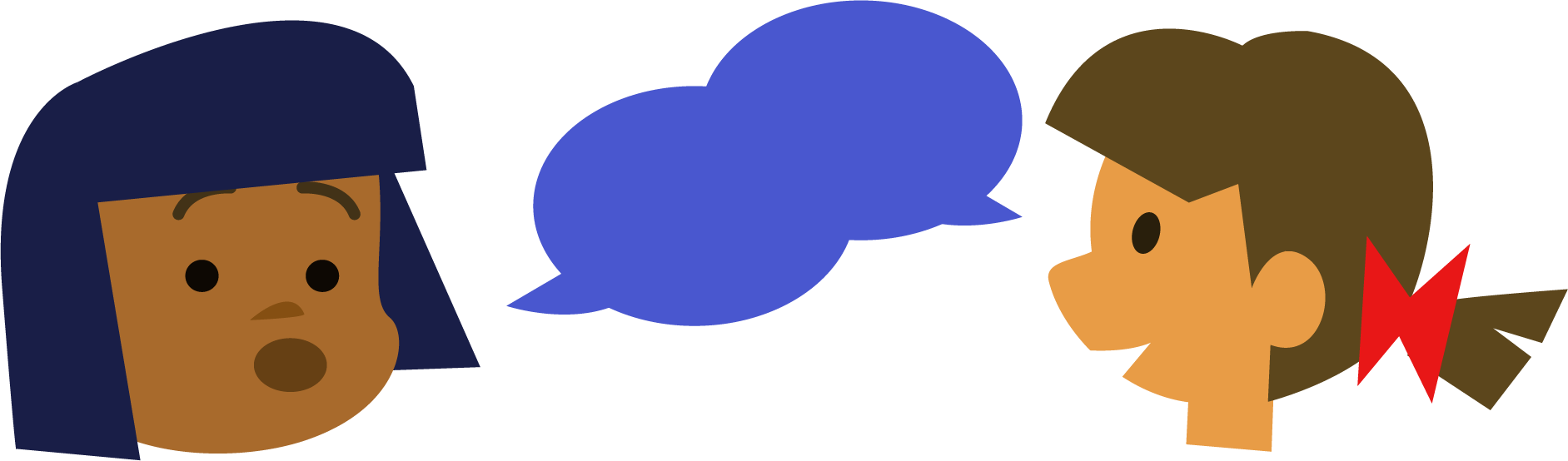 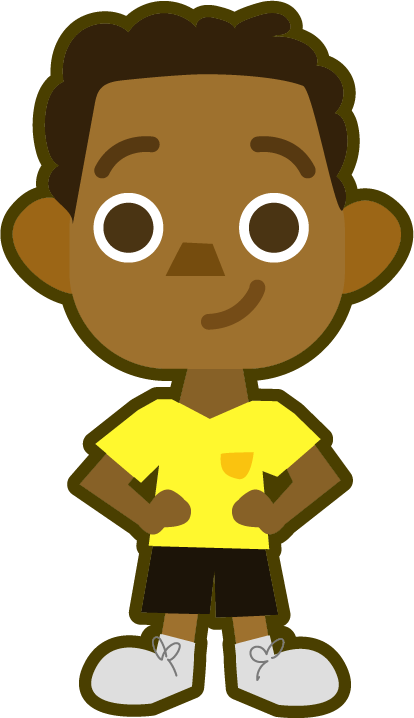 tell
Cloze Sentences
Can you write the missing word to finish the sentence?
2.23
puff
A ______ of smoke came from the train.
Did you spell 
it like this? Did you remember ff at the end?
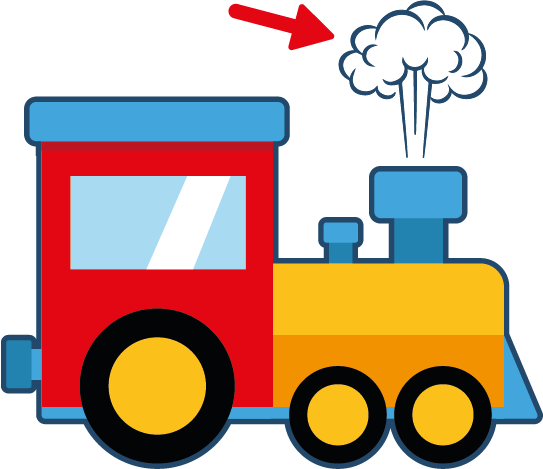 puff
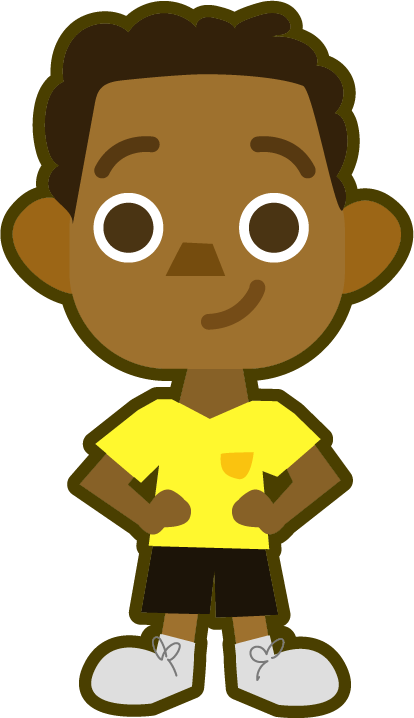